Gamete developmentand embryo development
What is a stem cell?
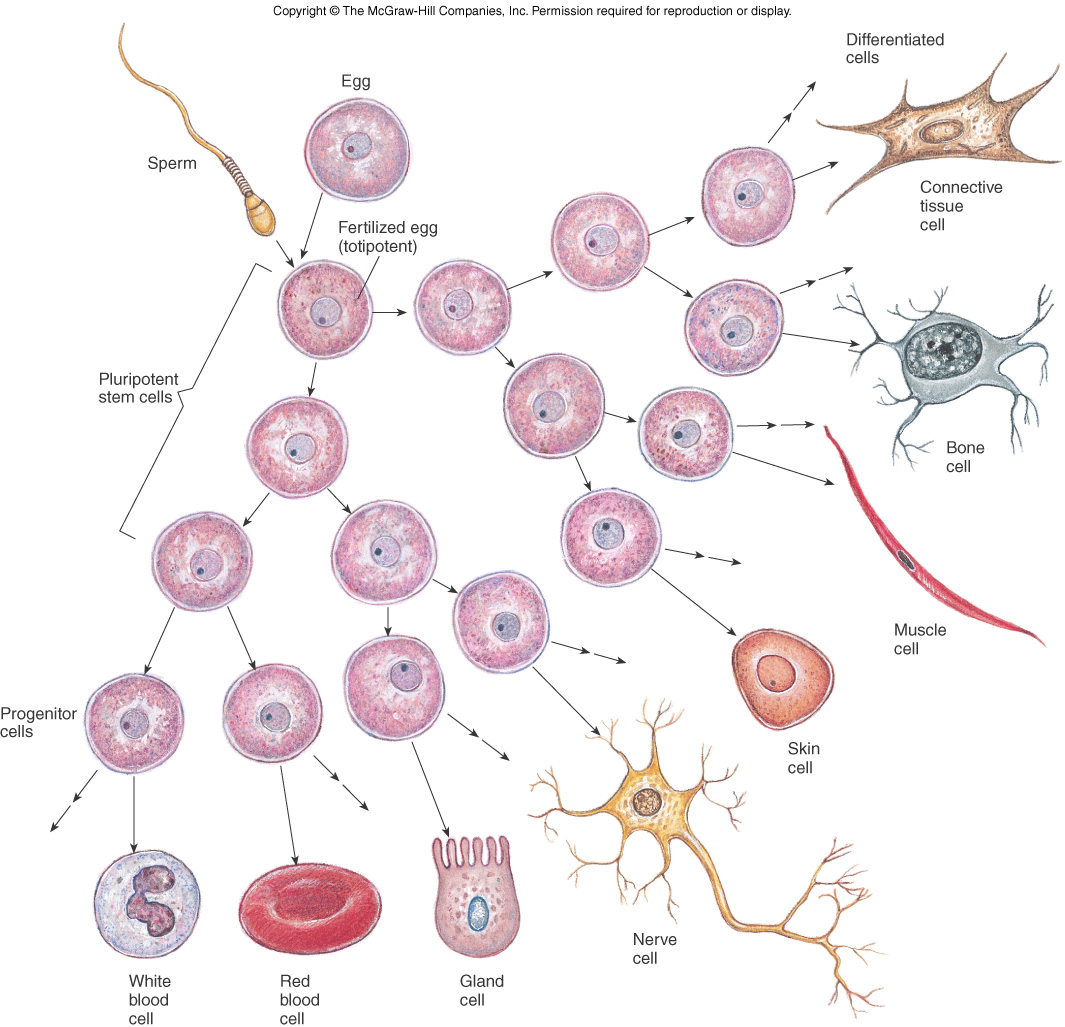 What is a stem cell?
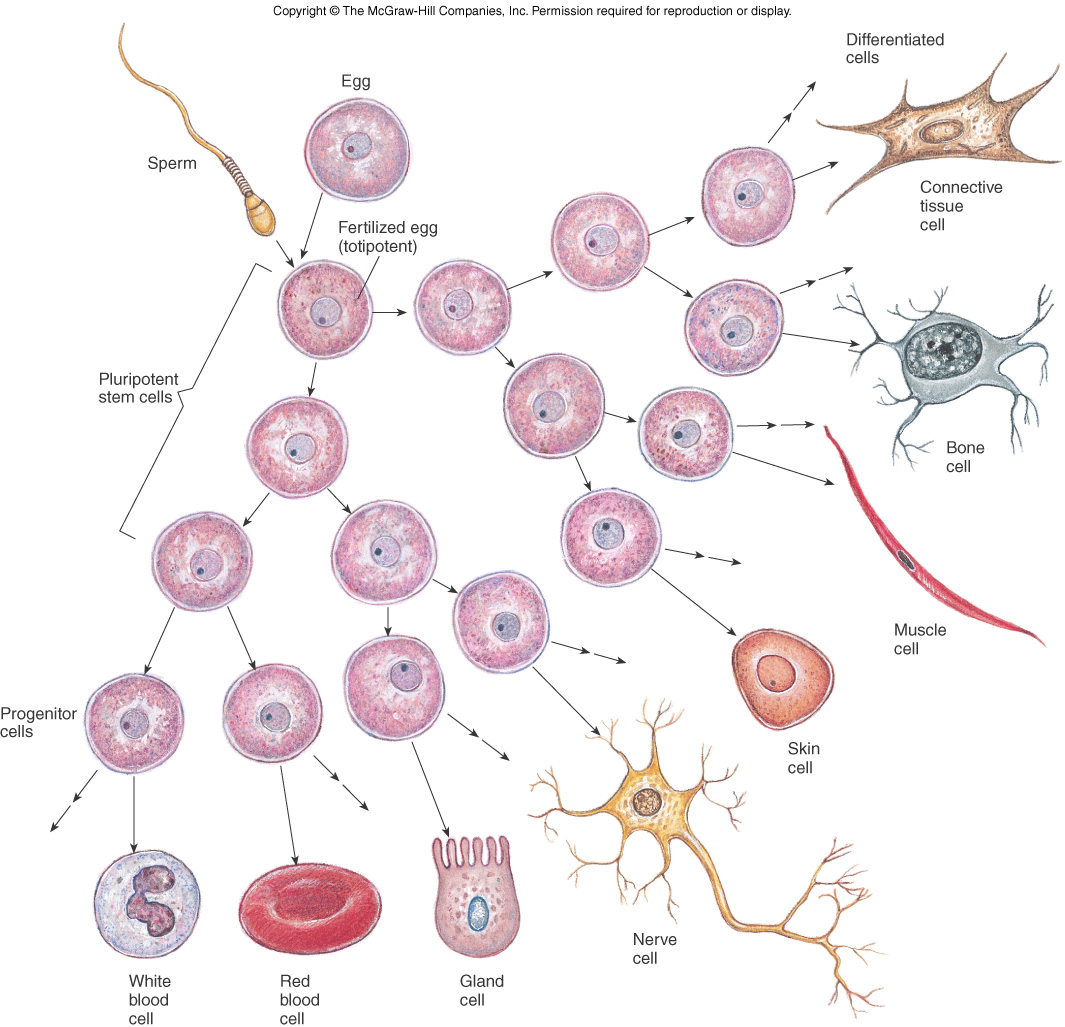 What is a stem cell?
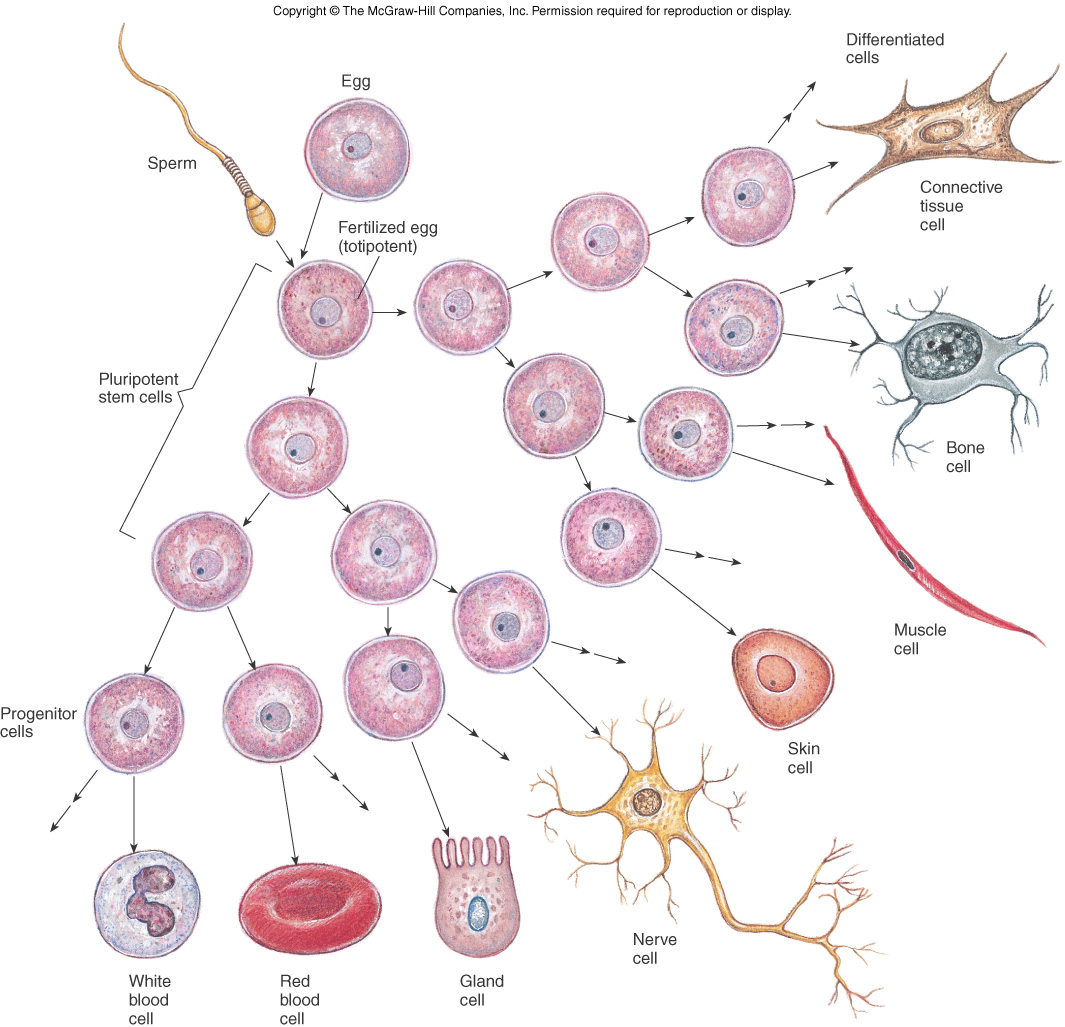 What is a stem cell?
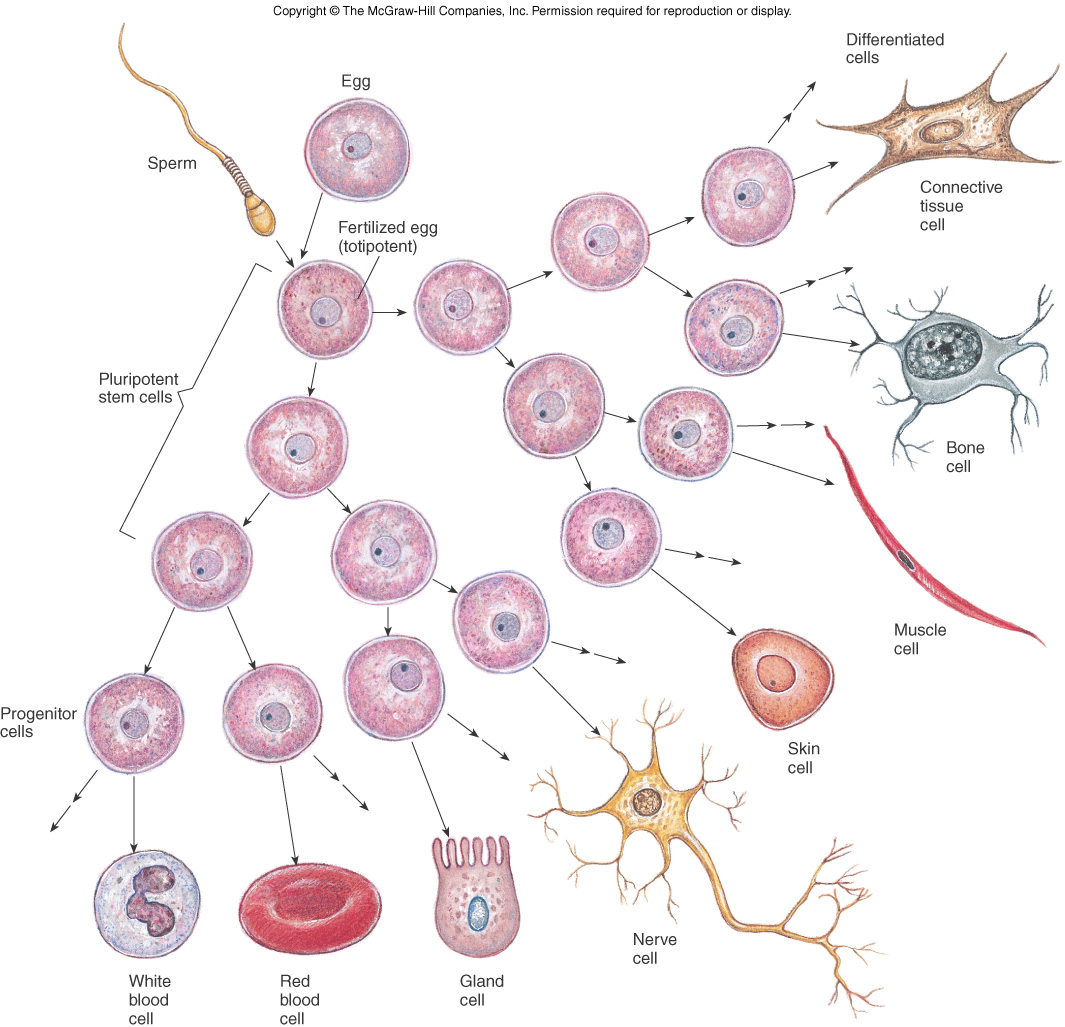 What is a stem cell?
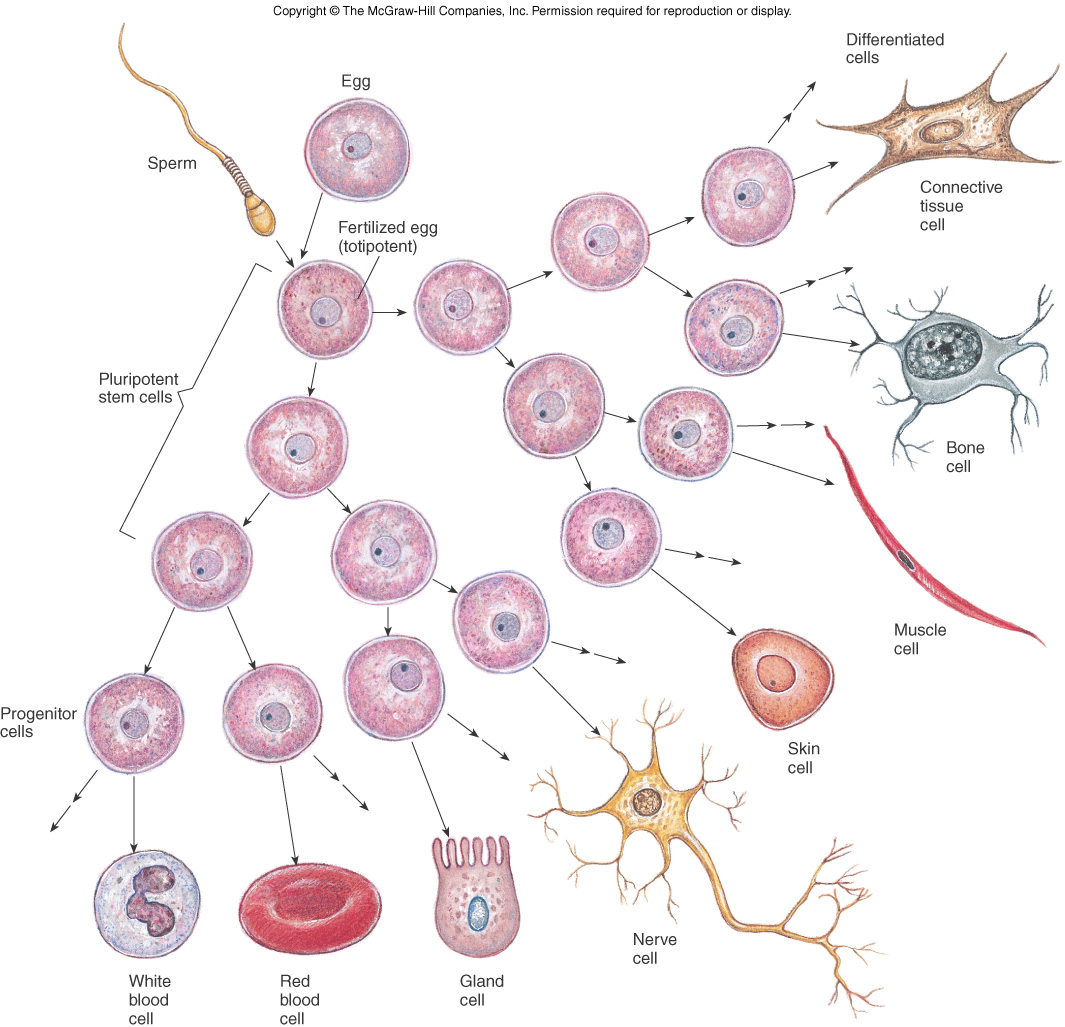 Keep undergoing mitosis until something (hormones or other chemical tells them)
What is a stem cell?
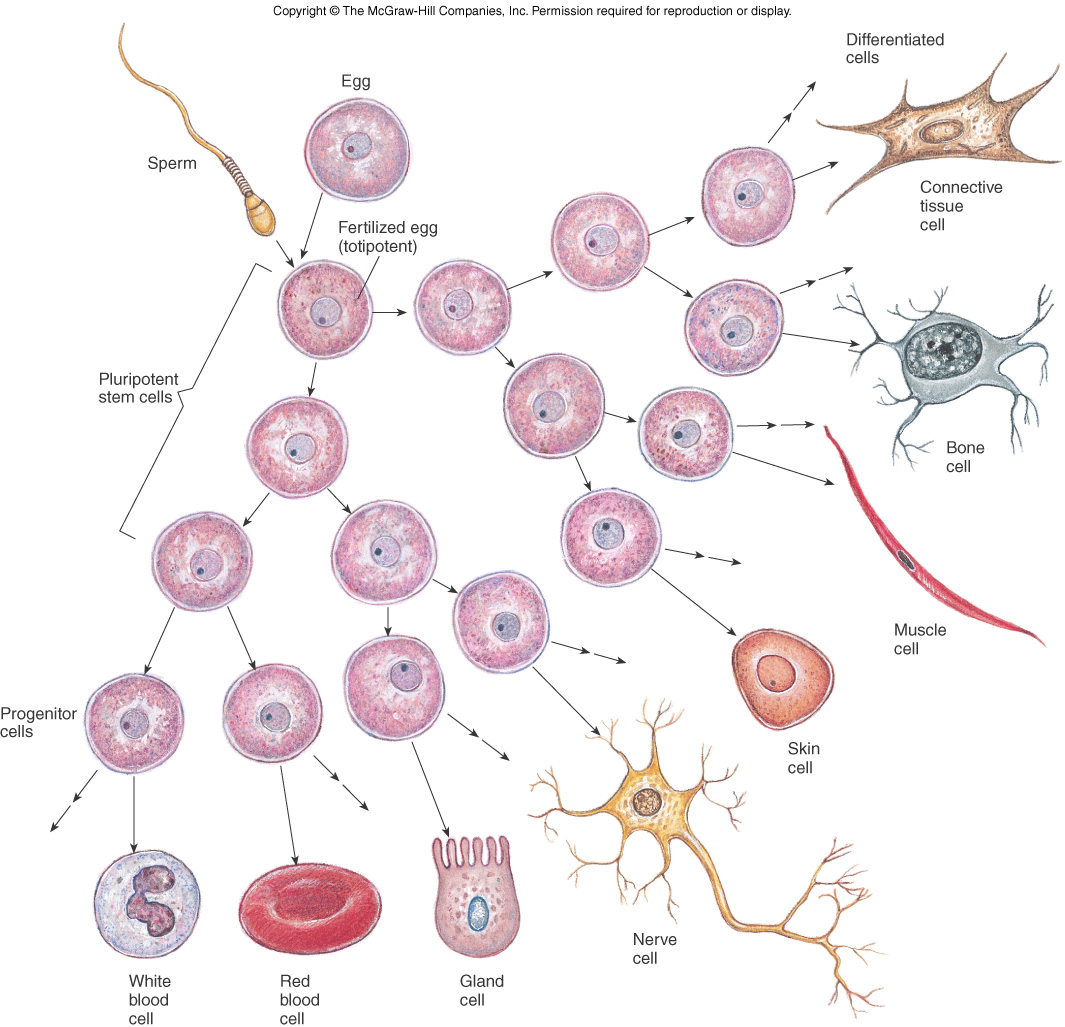 What is a stem cell?
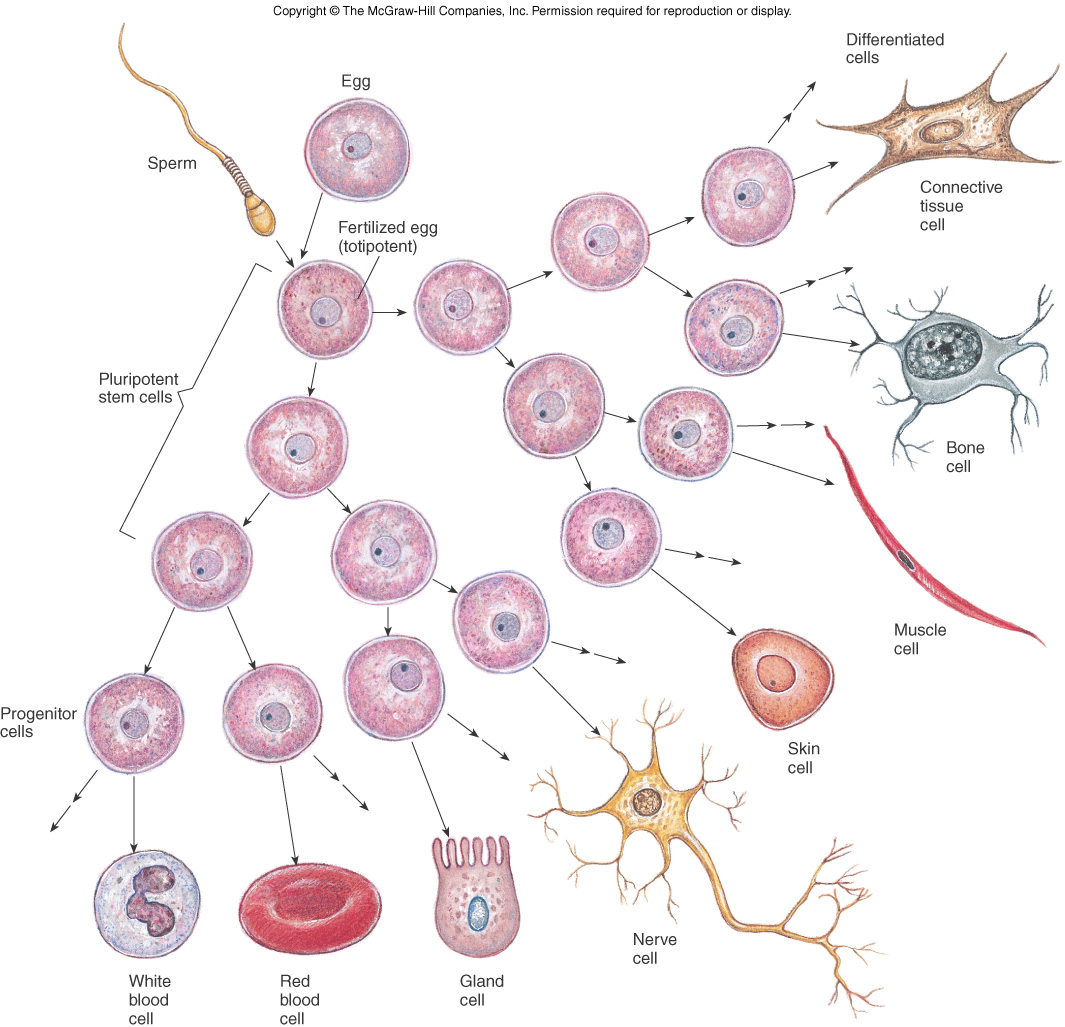 Stem Cells
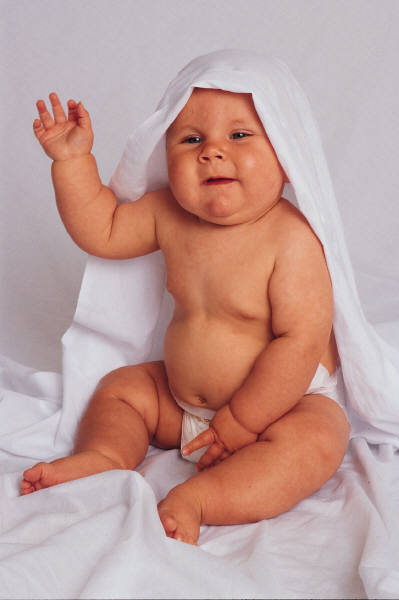 Cells that contain all of our genetic information – 

Not just in the umbilical cord

complete directions to build a person (or frog or…).

Bone marrow (to make blood)
Testes (to make sperm)
Embryo (first two weeks)
Umbilical cord
Various other areas in body
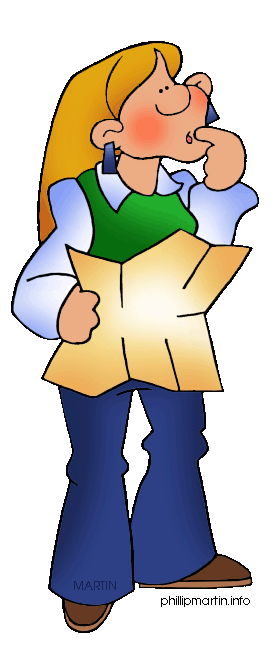 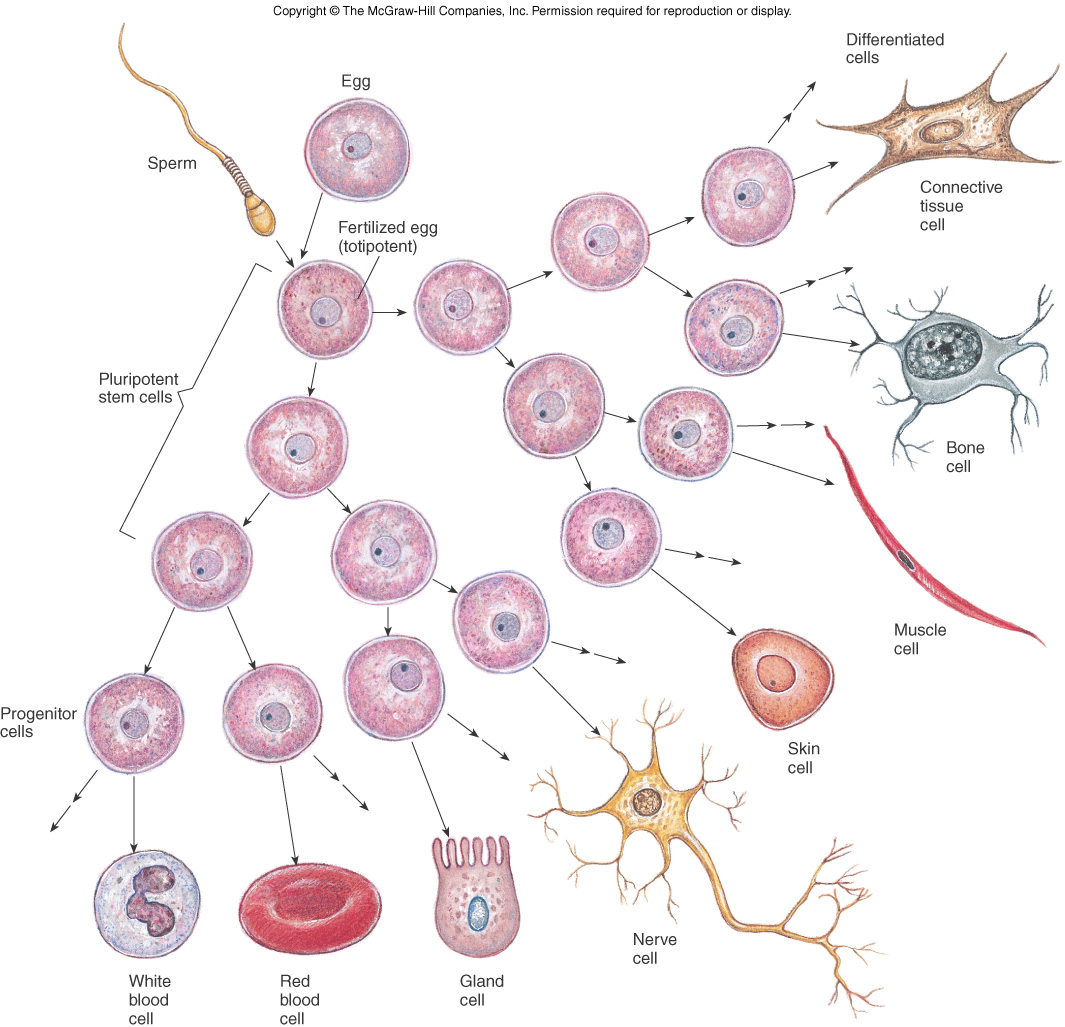 Are eggs and sperm stem cells?

A. No
B. Yes
[Speaker Notes: No  Only the egg/sperm combination after fertilization.  Then you have all the material needed to make a baby.  Until then, each only has half.]
What is a stem cell?
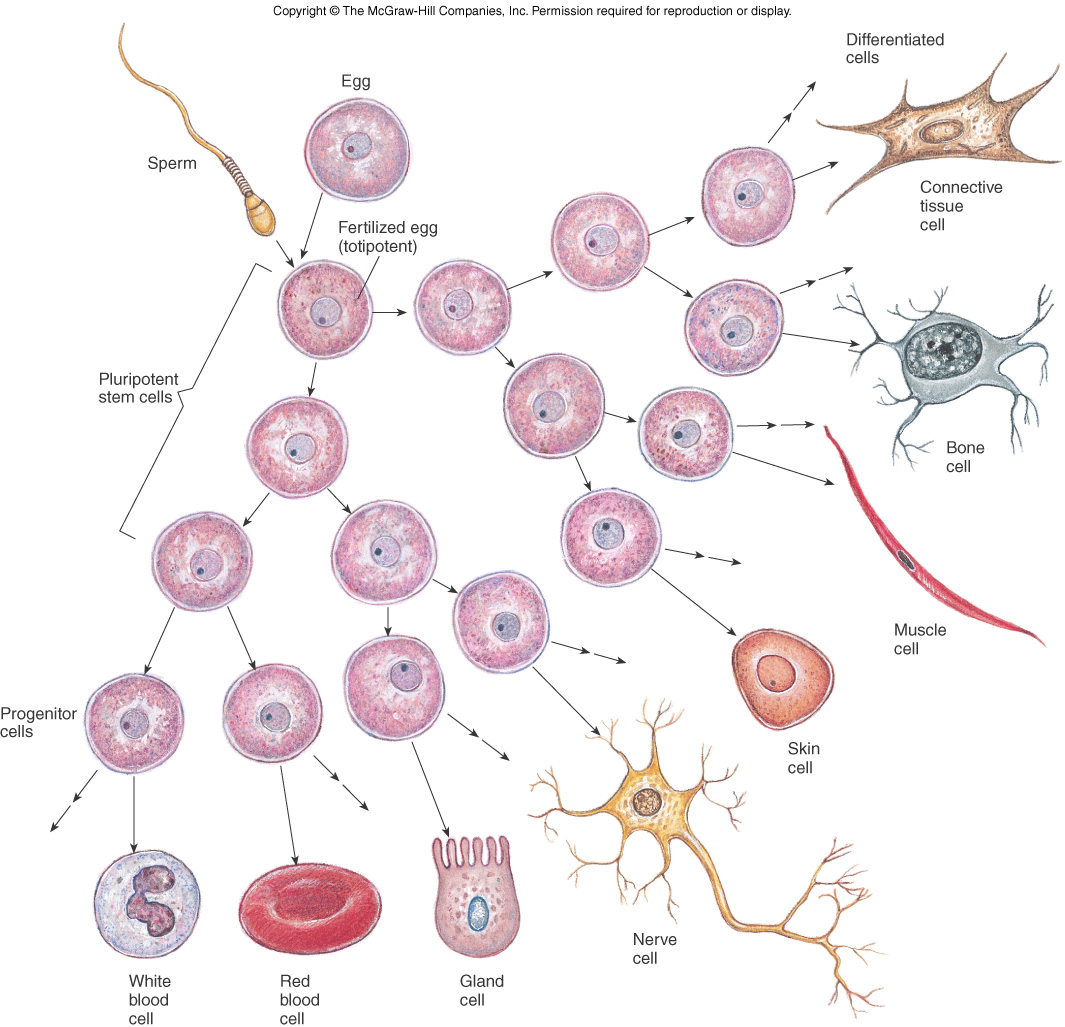 Stem cell “lines” can be maintained by taking cells from embryos and let them divide in a culture condition that allows them to keep dividing without forming any tissue.
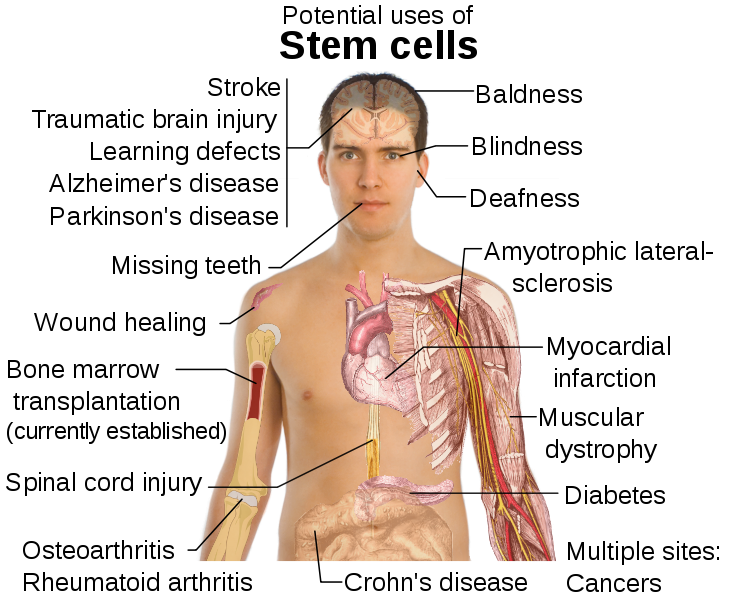 At present, no new stem cell lines can be created using government money.
Oogenesis
First polar body
may divide 
(haploid)
a
X
Polar
bodies
die
a
a
X
X
a
X
X
A
Mitosis
Meiosis I
Meiosis II
(if fertilization
occurs)
A
Oogonium
(diploid)
Primary
oocyte
(diploid)
X
Ovum (egg)
X
A
Mature
egg
Secondary
oocyte
(haploid)
A
X
Second
polar body
(haploid)
Oogenesis			Spermatogenesis
Eggs are created in the embryo, before birth
 These eggs begin meiosis (before birth) and stop just before the first division. 
 Puberty: ovulation once a month, egg completes it’s first division and is released from the ovary
 It begins the second division, but does not complete the process unless fertilized! 
 On average, a woman will ovulate about 400 eggs between puberty and menopause.
Stem cells that will make sperm are present at birth
 Puberty: the stem cells undergo mitosis to make spermatocytes
 Proceed immediately into meiosis and produce spermatids that mature into sperm – 48 day cycle.
 
Each orgasm produces about 400 million sperm cells.
Fertilization
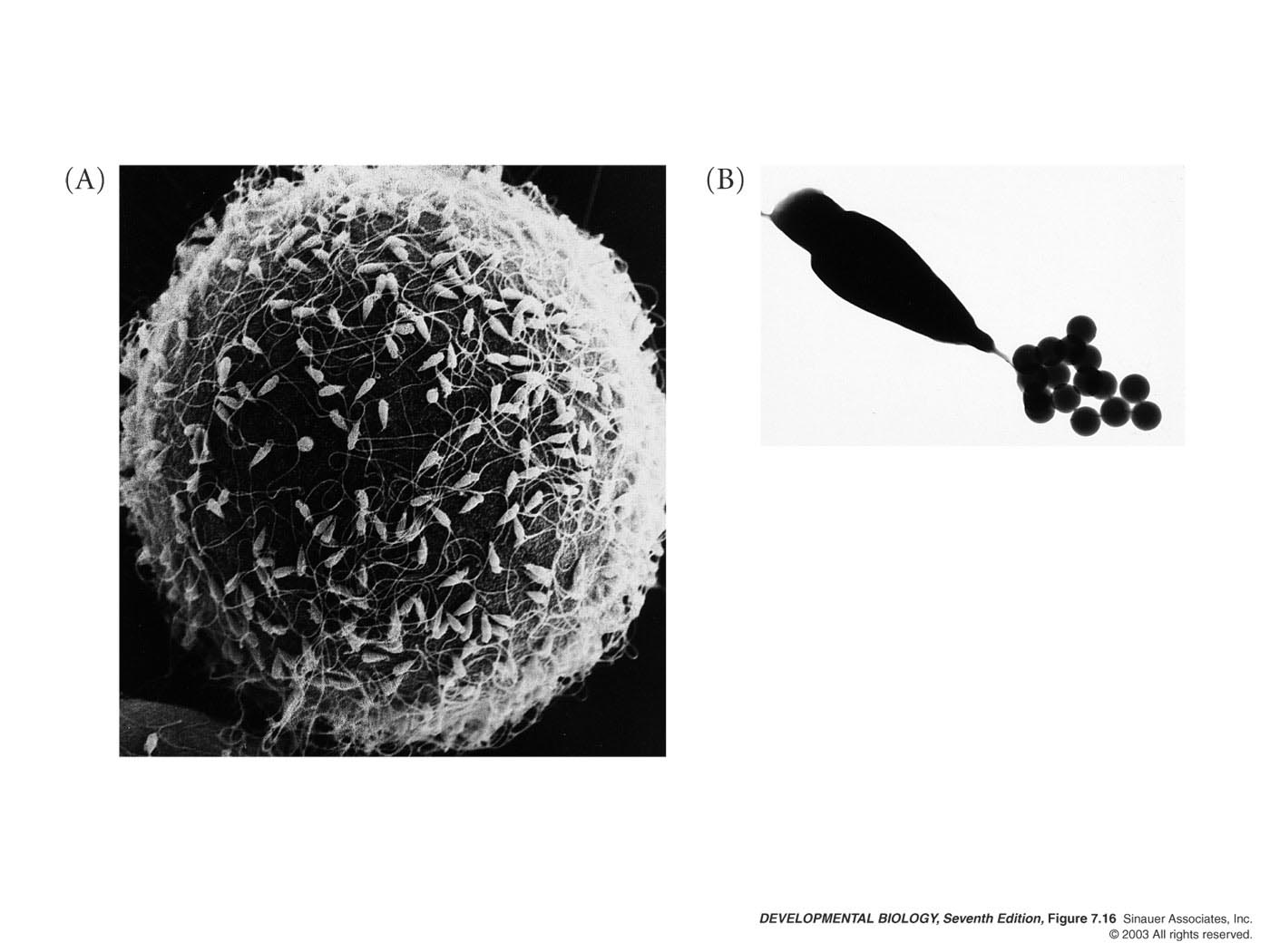 As soon as one sperm gets into the egg, a chemical reaction occurs, preventing additional sperm from entering.
What would happen if two sperm fertilized the egg?

Embryo would develop normally
Embryo would die
This is the process that creates fraternal twins
[Speaker Notes: E  Embryo would get 3 copies of every chromosome (2 from 2 sperm and 1 from the egg) and that would cause it to die.]
What would happen if two sperm fertilized the egg?

Embryo would have 3 copies of every chromosome
Embryo would have normal chromosomal content
Either a or b.
[Speaker Notes: E  Embryo would get 3 copies of every chromosome (2 from 2 sperm and 1 from the egg) and that would cause it to die.]
Twins
Fraternal
Two separate eggs ovulated.  
Just like any other siblings.

Identical
A fertilized egg splits into two.  
Share exact genetic material
Reproductive problems and technology40% caused by male, 40% by female, 20% complications with bothMale infertilityAbout 1 in 25 men are infertile (4%) (usually a problem with Y chromosome genes)
About one in 25 men are infertile (4%) (usually a problem with Y chromosome genes)
Female infertility:  more things can go wrong
failure to ovulate
cystic ovaries
failure of uterine lining to thicken
abnormal thickening of lining (endometriosis)
blocked Falopian tube
failure of implantation, etc.
Defects during development can be caused by 


 recessive disease that both parents carry (Molly’s case)

 complete loss or duplication of a chromosome

 can have pieces rearranged

 can trade material
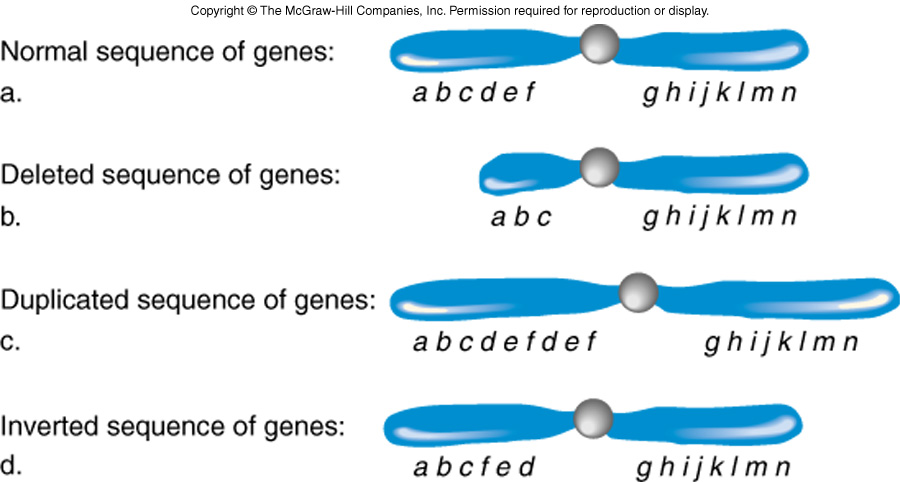 Abnormal chromosome structure
Translocations
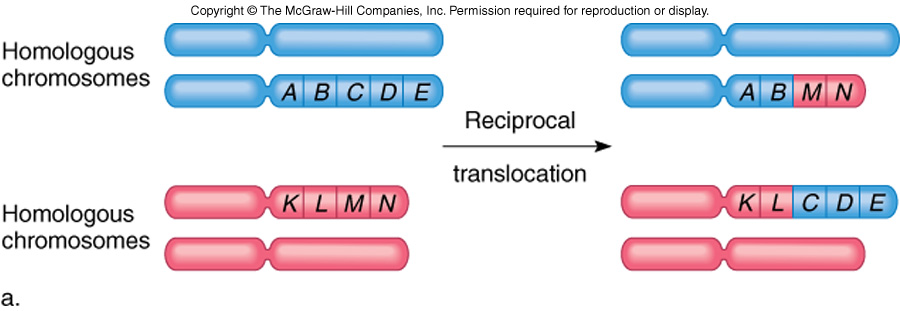 All parts of all chromosomes are present so person is usually normal.

Problems arise if a gene is interrupted

Next generation can be affected
MiscarriageOur body’s way of taking care of most chromosomal defects – “mistakes”.
25 - 30% of all pregnancies - usually in first 6 weeks
60% of early miscarriages are genetic problems
Rate of miscarriage increases with age of both men and women.
3 or more in a row considered a case for further investigation.
In Vitro Fertilization (IVF)
Super-ovulation is induced in mother to be
Multiple eggs removed
Combined with sperm in the lab
Early development
Fertilized and grown  in the lab
Drugs help lots of eggs mature
Surgically remove ~30
Figure 3.14
In Vitro Fertilization (IVF)
Super-ovulation is induced in mother to be
Multiple eggs removed
Combined with sperm
Rate the health of each embryo
Flash frozen while testing and waiting for mom
Pre-implantation Genetic Screening or Diagnosis (PGS or PGD)
Detection of genetic abnormalities prior to implantation.
PGS – checks for number of chromosomes
PGD – checks for specific diseases like cystic fibrosis   (can also tell gender)

Since June 2008 can screen all 23 chromosomes
 Time consuming so flash freeze embryos 
 Gives mom time to recover from egg harvesting.
Cell Removal
What do you think happens to the embryo that has only 7 instead of 8 cells now?

It will develop abnormally
It will not develop at all
It will develop normally
They put the 8th cell back after testing.
[Speaker Notes: C The cells are still stem cells so the 7 have all the same information as the 8th that was removed.  This means nothing goes wrong without it.]
In Vitro Fertilization (IVF)
Super-ovulation is induced in mother to be
Multiple eggs removed
Combined with sperm
Rate the health of each embryo
Flash frozen while testing and waiting for mom
Fertilized embryos/blastocysts are implanted in uterus
	
If 2 embryos implanted: have a 50-60% of 1 surviving and 30% that both will survive

Extra embryos remain frozen
Brecken and Kaiyaboth had 8-1 =7 cells while embryos.Flash frozen and stored for several weeks.  2 others still frozen.
[Speaker Notes: Kaiya and Brecken my IVF neice and nephew]
Early development: ovulation to implantation
Figure 3.14
.
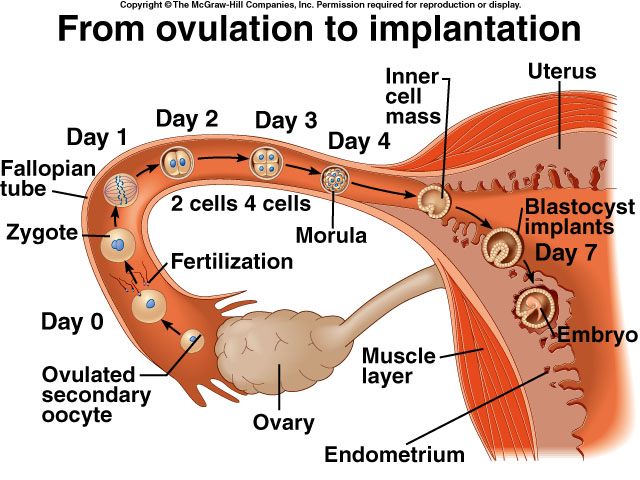 Blastocyst
The developing embryo becomes a hollow ball of cells and is called a blastocyst.
Some IVF clinics wait until blastocyst stage and remove the cell from the outer layer.
What was unusual (first of its kind) about the form of PGD (preimplantation genetic diagnosis) that was used with Molly’s brother Adam?
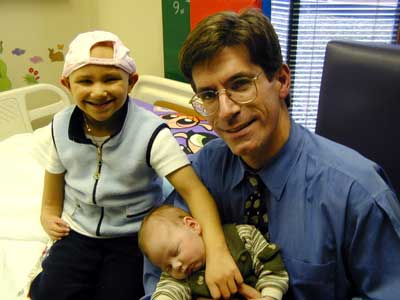 He was the first embryo where PGD was used to remove unwanted genetic characteristics.
He was the first embryo selected in a lab for his immune system so he could help Molly.
He was the first embryo where PGD was used to give Adam the specific genes needed to help Molly
Molly Nash, suffering from Fanconia Anemia
with brother Adam, whose stem cells saved her life, and Dr. Wagner.
What was unusual (first of its kind) about the form of PGD (preimplantation genetic diagnosis) that was used with Molly’s brother Adam?
He was the first embryo where PGD was used to remove unwanted genetic  characteristics.

He was the first embryo selected in a lab for his immune system so he could help Molly.

He was the first embryo where PGD was used to give Adam the specific genes needed to help Molly
[Speaker Notes: B. Scientists at this point are not able to remove or give genetic characteristics to embryos of any kind.  They don’t have the technology not to mention the ethical ramifications!!]
I was doing some more research on the article about [Molly}]. I didn't know where I heard this before; it sounded so familiar. I looked up the family and it turns out that Adam, the family's son, was my camper at the resident camp I work at in the summer. What a small world. In the picture, he is the child on the far left of me on the log.
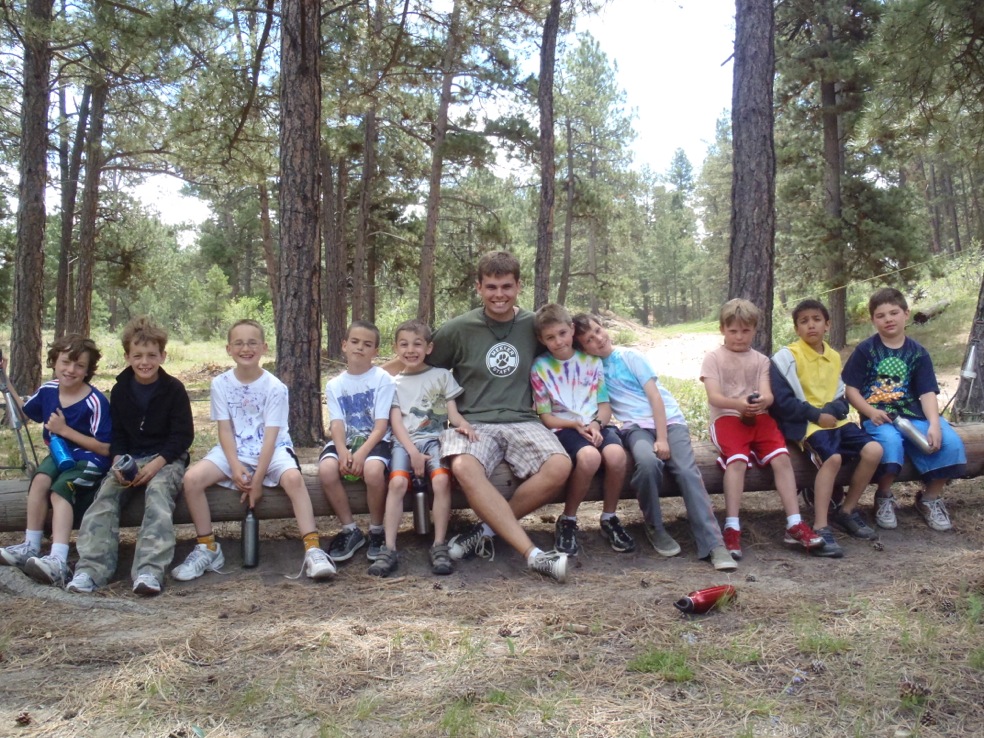 How can Molly inherit Fanconi’s anemia even though neither of her parents suffer from the disease?

She didn’t inherit it, it was a random mutation that caused her to get it.
It must be a dominant trait and each of  her parents were a carrier.
It must be a recessive trait and each of her parents were a carrier.
It must be a recessive trait and only one of her parents was a carrier.
It must be a dominant trait and only one of her parents was a carrier.
How can Molly inherit Fanconi’s anemia even though neither of her parents suffer from the disease?

She didn’t inherit it, it was a random mutation that caused her to get it.
It must be a dominant trait and each of  her parents were a carrier.
It must be a recessive trait and each of her parents were a carrier.
It must be a recessive trait and only one of her parents was a carrier.
It must be a dominant trait and only one of her parents was a carrier.
What are the odds that the Nash’s next child would have the disease?  Assuming a natural pregnancy – not IVF?

100
75
50
25 
less than 1 

1 in 4 or 25%
How much pain and suffering was involved for Adam when his cells were donated to Molly?

A substantial amount - bone marrow removal is very painful
Adam was only a baby so he was too young to suffer from the pain
A new technique was used that caused very little pain and suffering
None – his marrow was not used.
How much pain and suffering was involved for Adam when his cells were donated to Molly?

A substantial amount - bone marrow removal is very painful
Adam was only a baby so he was too young to suffer from the pain
A new technique was used that caused very little pain and suffering
None – his marrow was not used.

	Cells from Adam’s umbilical-cord blood where used to seed Molly’s bone marrow.
“Spare” Embryos:  ethical concerns
Fertilized embryos that are not implanted can be donated for research purposes

Stem cell “lines” can be maintained to help cure all sorts of diseases and ailments.
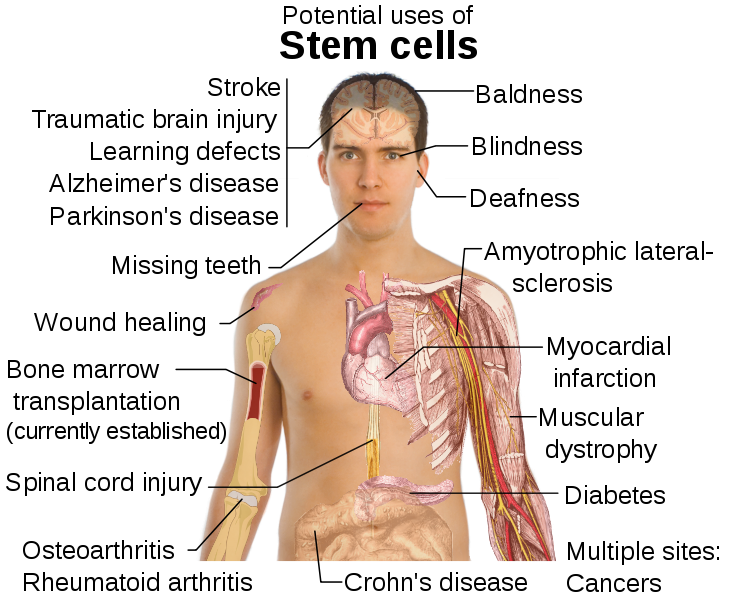 Using IVF and PGS or PGD, a prospective child can be “screened” to see if they are healthy, or even if they are a match for donating stem cells to a sibling.